TA: Xifan Zheng
Email: zhengxifan0403@gmail.com
Welcome to CPSC 441!
[Speaker Notes: This presentation demonstrates the new capabilities of PowerPoint and it is best viewed in Slide Show. These slides are designed to give you great ideas for the presentations you’ll create in PowerPoint 2010!

For more sample templates, click the File tab, and then on the New tab, click Sample Templates.]
1. Something about me
Xifan Zheng, 1st year Master student in CS
zhengxifan0403@gmail.com
   9:00am-5:00pm, Mon-Fri
Welcome to CPSC 441
2. Something about tutorial
T02, MW 11:00 AM, ENC 127
Four assignments, due on Feb.5, Mar.5, Mar.26, Apr.9
All details in course webpage 
http://pages.cpsc.ucalgary.ca/~carey/CPSC441
Welcome to CPSC 441
3. Something about assignment
Individual assignment (mostly programming assignment)
Tentative assignment topic
Web Proxy
TCP
Routing
Medium Access Control (MAC)
Welcome to CPSC 441
4. Today’s Tutorial
History of the Internet
http://www.youtube.com/watch?v=9hIQjrMHTv4
Welcome to CPSC 441
Milestones
ARPANET: 1969
Email: 1972 (Ray Tomlinson)
TCP: 1974 (Vint Cerf and Bob Kahn)
TCP/IP: 1982
Welcome to CPSC 441
Reference:
http://www.zakon.org/robert/internet/timeline/
Milestones
Web 1989 (Tim Berners-Lee)
Google (1998)
Facebook: 2004
YouTube: 2005
Welcome to CPSC 441
Reference:
http://www.zakon.org/robert/internet/timeline/
History of the Internet - 1
1961-1972: Early packet-switching principles
1961: Kleinrock - queueing theory shows effectiveness of packet-switching
1964: Baran - packet-switching in military nets
1967: ARPAnet conceived by Advanced Research Projects Agency
1969: first ARPAnet node operational
1972: 
ARPAnet public demonstration
NCP (Network Control Protocol) first host-host protocol 
first e-mail program
ARPAnet has 15 nodes
Welcome to CPSC 441
History of the Internet - 2
1972-1980: Internetworking, new and proprietary nets
1970: ALOHAnet satellite network in Hawaii
1974: Cerf and Kahn - architecture for interconnecting networks
1976: Ethernet at Xerox PARC
ate70’s: proprietary architectures: DECnet, SNA, XNA
late 70’s: switching fixed length packets (ATM precursor)
1979: ARPAnet has 200 nodes
Cerf and Kahn’s internetworking principles:
minimalism, autonomy - no internal changes required to interconnect networks
best effort service model
stateless routers
decentralized control
define today’s Internet architecture
Welcome to CPSC 441
History of the Internet - 3
1980-1990: new protocols, a proliferation of networks
1983: deployment of TCP/IP
1982: smtp e-mail protocol defined 
1983: DNS defined for name-to-IP-address translation
1985: ftp protocol defined
1988: TCP congestion control
new national networks: Csnet, BITnet, NSFnet, Minitel
100,000 hosts connected to confederation of networks
Welcome to CPSC 441
History of the Internet - 4
1990, 2000’s: commercialization, the Web, new apps
Early 1990’s: ARPAnet decommissioned
1991: NSF lifts restrictions on commercial use of NSFnet (decommissioned, 1995)
early 1990s: Web
hypertext [Bush 1945, Nelson 1960’s]
HTML, HTTP: Berners-Lee
1994: Mosaic, later Netscape
late 1990’s: commercialization of the Web
Late 1990’s – 2000’s:
more killer apps: instant messaging, P2P file sharing
network security to forefront
est. 50 million host, 100 million+ users
backbone links running at Gbps
Welcome to CPSC 441
History of the Internet - 5
Nowadays
2007:
~500 million hosts
Voice, Video over IP
P2P applications: BitTorrent (file sharing) Skype (VoIP), PPLive (video)
more applications: YouTube, gaming
wireless, mobility
Welcome to CPSC 441
More information
Interview with Vint Cerf about the early days of the Internet and TCP/IP (by IEEE tv) https://ieeetv.ieee.org/player/html/viewer?dl=
Hobbes Internet Timeline http://www.zakon.org/robert/internet/timeline/
Welcome to CPSC 441
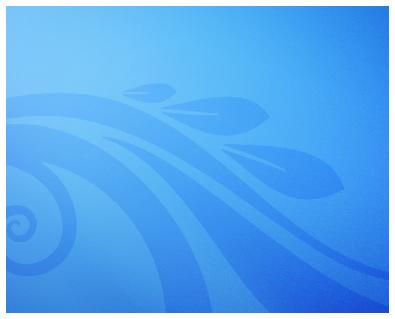 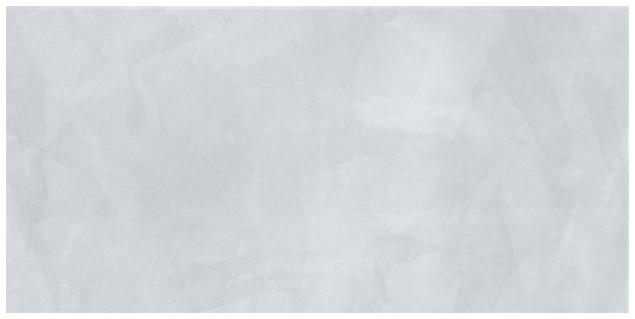 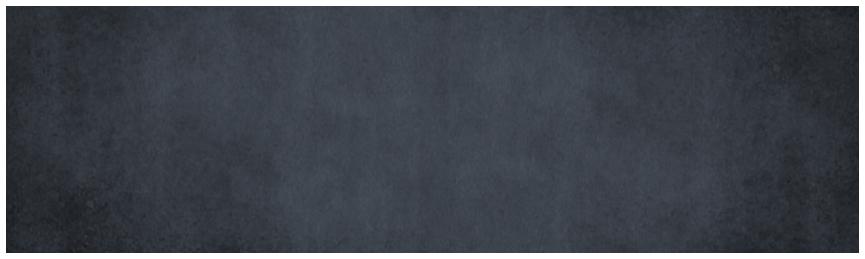 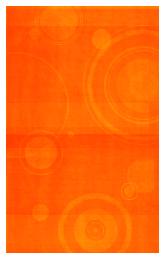 Thanks for attending!
Questions?
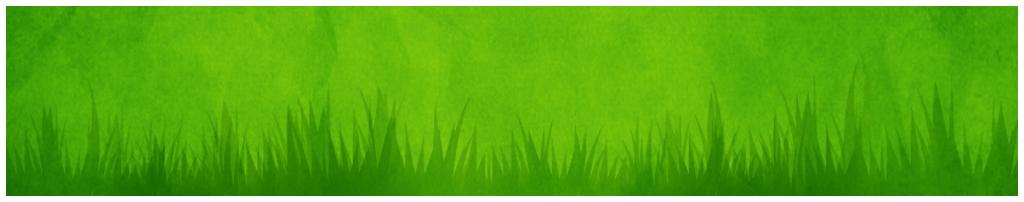